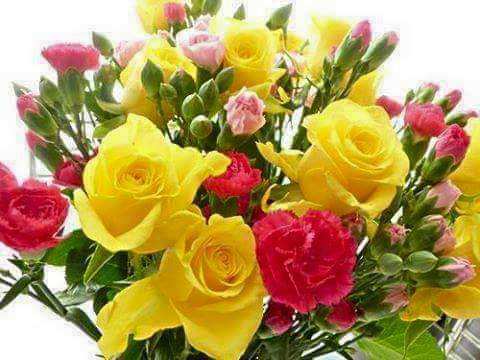 আজকের ক্লাশে স্বাগতম
শিক্ষক পরিচিতি
দুলাল কুমার ঘোষ
প্রভাষক, দর্শন
কোটচাদপুর পৌর ডিগ্রি কলেজ
কোটচাদপুর ঝিনাইদহ।
মো:নং- ০১৭১২-৯৯৪৯০৩
e-mail id:ghoshdulalkumar566@gmail.com
আজকের পাঠ:
যুক্তিবিদ্যা প্রথম পত্র
তৃতীয় অধ্যায়
সাদৃশ্যানুমান
শিক্ষণফল (Learning Outcome)
সাদৃশ্যানুমান কি ব্যাখ্যা করতে পারবে।
সাদৃশ্যানুমানের প্রকৃতি কি তা বুঝতে পারবে।
সাদৃশ্যানুমানের বৈশিষ্ট্য বর্ণনা করতে পারবে।
সাদৃশ্যানুমানের মূল্য ও গুরুত্ব ব্যাখ্যা করতে পারবে।
সাদৃশ্যানুমানের শ্রেণিবিন্যাস এবং উহাদের পার্থক্য করতে পারবে।
সাদৃশ্যানুমানের সাথে বৈজ্ঞানিক ও 
   অবৈজ্ঞানিক  আরোহের সম্পর্কজানতে পারবে।
সাদৃশ্যানুমান কি
সাদৃশ্যানুমানের সংজ্ঞা: দুটি বস্তুর মধ্যে কয়েকটি বিষয়ে সাদৃশ্য লক্ষ্য করে যদি অনুমান করা হয় যে, তাদের একটি কোন বিশেষ গুনের অধিকারি হলে অপরটিও ঐ গুনের অধিকারী হবে,তাহলে যে অনুমান করা তার নাম সাদৃশ্যানুমান।
সাদৃশ্যানুমানের উদাহরণ:
পৃথিবী ও মঙ্গল গ্রহের মধ্যে কয়েকটি বিষয়ে সাদৃশ্য আছে। অর্থ্যাৎ উভয়েই মাটি, বায়ূ ও নাতিশীতোষ্ণ আবহাওয়া আছে।

               পৃথিবীতে জীব বাস করে।
               অতএব, মঙ্গল গ্রহেও জীব বাস করে।
সাদৃশ্যানুমানের প্রকৃতি
সাদৃশ্যানুমানের প্রকৃতি বা স্বরুপ বর্ণনা করতে যেয়ে বিভিন্ন যুক্তিবদি একে বিভিন্ন ভাবে প্রকাশ করেছেন।

যুক্তিবদি এ্যারিস্টটল ও তার অনুসারি হোয়েটলী এর অভিমত:

যুক্তিবদি এ্যারিস্টটল ও তার অনুসারি হোয়েটলীর মতে,"সাদৃশ্যানুমান হচ্ছে অনুপাতের সম্বন্ধ ও সম্বন্ধের সাদৃশ্যতা"।

প্রতীকি উদাহরণ: 
ক ও খ এর মধ্যে প,ফ,ব প্রভৃতি বিষয়ে সাদৃশ্য আছে।
ক এর মধ্যে একটি গুন ম আছে।
অতএব, খ এর মধ্যেও ম গুনটি আছে।
সাদৃশ্যানুমানের বাস্তব উদাহরণ:
মানুষ ও উদ্ভিদের মধ্যে জন্ম,মৃত্যু,খাদ্যগ্রহন, বংশবিস্তার ইত্যাদি বিষয়ে সাদৃশ্য আছে। 
মানুষের একটি অতিরিক্ত গুণ অর্থ্যাৎ প্রাণ আছে।
অতএব, উদ্ভিদেরও প্রাণ আছে।

যুক্তিবিদ জন.স্টুয়াট মিলের মতে,‍‍‍‌‌‌‌‍‌‍” দুটি বস্তুর মধ্যে এক বা একাধিক বিষয়ে মিল আছে; কোন বাক্য যদি তাদের একটি সম্পর্কে সত্য হয়, তাহলে সেই বাক্যটি অপরটি সম্পর্কেও সত্য হবে।
সাদৃশ্যানুমানের প্রামান্য সংজ্ঞা:
“দুটি বস্তুর মধ্যে এক বা একাধিক বিষয়ে মিল আছে; কোন বাক্য যদি তাদের একটি সম্পর্কে সত্য হয়, তাহলে সেই বাক্যটি অপরটি সম্পর্কেও সত্য হবে”।-যুক্তিবিদ জন.স্টুয়ার্ট মিল ।
“আরোহ অনুমানের একটি সতন্ত্র পদ্ধতি হিসেবে সাদৃশ্যনুমানরে মনে করা হয় যে, দুটি বস্তুর মধ্যে কয়েকটি বিষয়ে সাদৃশ্য থাকলে তাদের মধ্যে অপর কোন বিষয়েও সাদৃশ্য থাকতে পারে, যে অপর বিষয়টি সাদৃশ্যমূলক বিষয়গুলোর সাথ কার্য-কারণ কিংবা সহ-অবস্থান জনিত সম্পর্কে আবদ্ধ বলে জানা নেই”।– যুক্তিবিদ বেন।
“সাদৃশ্যনুমান হচ্ছে এক প্রকারের সম্ভাব্য প্রমাণ যা উপমানের মাল মশলা ও অনুমানের বিষয়স্থিত অসম্পূর্ণ সাদৃশ্যের উপর নির্ভরশীল”।- যুক্তিবিদ কার্ভেথ রীড।
সাদৃশ্যানুমানের বৈশিষ্ঠ্য:
সাদৃশ্যনুমানের ভিত্তি হচ্ছে সাদৃশ্য।
সাদৃশ্যনুমান একপ্রকার প্রকৃত আরোহ।
সাদৃশ্যনুমানে আমরা বিশিষ্ট থেকে বিশিষ্ট সিদ্ধান্তে উপনীত হয়।
সাদৃশ্যনুমান অসম্পূর্ণ সাদৃশ্য জনিত জ্ঞানের উপর নির্ভরশীল।
সাদৃশ্যনুমানের সিদ্ধান্ত সম্ভাব্য।
সাদৃশ্যনুমান বৈজ্ঞানিক আরোহের দিকে একটি পদক্ষেপ।
সাদৃশ্যনুমানের সিদ্ধান্ত একটি বিশিষ্ট যুক্তিবাক্য।
সাদৃশ্যানুমানের মূল্য ও গুরুত্ব
সাদৃশ্যের বিষয়গুলোর সংখ্যা যত বেশি হবে, অনুমানের সম্ভাবনার মাত্রা তত বেশি হবে।
সাদৃশ্যের বিষয়গুলোর গুরুত্ব যত বেশি হবে, অনুমানের সম্ভাবনার মাত্রা তত বেশি হবে।
সাদৃশ্যের বিষয়গুলো যত বেশি প্রাসংঙ্গকি হবে অনুমানের সম্ভাবনার মাত্রা তত বেশিহবে।
বৈসাদৃশ্যের বিষয়গুলোর সংখ্যা গুরুত্ব যত বেশি হবে অনুমানের সম্ভাবনার মাত্রা তত কম হবে।
জ্ঞাত বিষয়ের তুলনায় অজ্ঞাত বিষয়ের যত বেশি হবে অনুমানের সম্ভাবনার মাত্রা তত কম হবে।
সাদৃশ্যনুমানের মূল্য ও গুরুত্ব সম্পর্কে যুক্তিবিদ ওয়েলটন মনে করেন,
“সাদৃশ্যনুমানের একটি যুক্তির গুরুত্ব নির্ভর করে অভিন্নতার প্রকৃতির উপর, সাদৃশ্যের পরিমানের উপর নয়।”
ভগ্নাংশের মাধ্যমও সাদৃশ্যনুমানের মূল্য নিরুপন করা যায়।




সাদৃশ্যনুমানের=
সাধুসাদৃশ্যনুমানঃযে সাদৃশ্যনুমানে কয়েকটি গুরুত্বপূর্ণ ও আবশ্যকীয় বিষয়ে সাদৃশ্য দেখিয়ে সিদ্ধান্ত অনুমান করা হয় তাকে সাধু সাদৃশ্যনুমান বলে।
অসাধুসাদৃশ্যনুমানঃ যে সাদৃশ্যনুমানে কয়েকটি গুরুত্বহীন ও অনাবশ্যক বিষয়ে সাদৃশ্য দেখিয়ে সিদ্ধান্ত অনুমান করা হয় তাকে সাধু সাদৃশ্যনুমান বলে।
অসাধু সাদৃশ্যনুমান উদাহরণ :
কামাল ও জামাল দুই বন্ধু। তাদের মধ্যে গায়ের রং , উচ্চতা, দেহের গঠন, পোশাক পরিচ্ছদ ইত্যাদি বিষয়ে সাদৃশ্য আছে।
কামাল বুদ্ধিমান
অতএব, জামার বুদ্ধিমান।
সাধুসাদৃশ্যনুমান উদাহরণ:
মানুষ ও উদ্ভিদের মধ্যে জন্ম,মৃত্যু,খাদ্যগ্রহন, বংশবিস্তার ইত্যাদি বিষয়ে সাদৃশ্য আছে। 
মানুষের একটি অতিরিক্ত গুণ অর্থ্যাৎ প্রাণ আছে।
অতএব, উদ্ভিদেরও প্রাণ আছে।
সাধু সাদৃশ্যনুমান ও অসাধু সাদৃশ্যনুমান এর পার্থক্য
অসাধু সাদৃশ্যনুমান
সাধু সাদৃশ্যনুমান
সাধু সাদৃশ্যমানে সাদৃশ্যের বিষয়গুলো সিদ্ধান্ত স্থাপনের পক্ষে  খুবই প্রাসঙ্গিক এবং একই সাথে গুরুত্বপূর্ণ। 
সাধু সাদৃশ্যমানের  সাদৃশ্যের  বিষয়গুলো গুরুত্বপূর্ণ হওয়ায় তাদের সাথে অনুমিত বিষয়ের একটা কার্য-কারণ সম্পর্ক থাকার উজ্জ্বল সম্ভাবনা থাকে।
সাধু সাদৃশ্যমানের বৈশাদৃশ্য ও অজ্ঞাত বিষয়ের তুলনায় সাদৃশ্যের বিষয়গুলো সংখ্যা বেশি থাকে।
সাধু সাদৃশ্যমানের মূল্য অনেকাংশে বৃদ্ধি পায়।
সাধু সাদৃশ্যমান বেশির ভাগ ক্ষেত্রে সত্য হয়।
এই সাদৃশ্যনুমানে প্রকৃতির নয়িম-কানুনের সাথ সম্পর্কিত।
সাধু সাদৃশ্যমান বিজ্ঞান সম্মত।
অসাধু সাদৃশ্যমানে সাদৃশ্যের বিষয়গুলো নিতান্তই অপ্রাসঙ্গিক এবং সাথে গুরুত্বহীন। 
অসাধু সাদৃশ্যমানে সাদৃশ্যের বিষয়গুলো গুরুত্বহীন হওয়ায় তাদের সাথে কার্য-কারণ সম্পর্ক থাকার সম্ভাবনা থাকে না।
অসাধু সাদৃশ্যমানে সাদৃশ্যের তুলনায় বৈশাদৃশ্য ও অজ্ঞাত বিষয়ের সংখ্যা বেশি থাকে।
সাধু সাদৃশ্যমানের মূল্য বহুলাংশে হ্রাস পায় ।
অসাধু সাদৃশ্যমান বেশির ভাগ ক্ষেত্রে মিথ্যা হয়।
এটি সামাজিক কুসংস্কার ও কাল্পনিক ধারণার সাথে সম্পর্কিত।
অসাধু সাদৃশ্যমান লৌকিক ধারনার উপর প্রতিষ্ঠিত।
দলীয় কাজ: 
বিজ্ঞানসম্মত মতবাদ হিসেবে সাদৃশ্যমানের গুরুত্বরে দিক সমূহ তুলে ধর।
একক কাজ: যুক্তির বৈধতা বিচার কর।
(১)মানুষ ও উদ্ভিদের মধ্যে জন্ম,মৃত্যু,খাদ্যগ্রহন, বংশবিস্তার ইত্যাদি বিষয়ে সাদৃশ্য আছে। 
   মানুষের একটি অতিরিক্ত গুণ অর্থ্যাৎ প্রাণ আছে।
   অতএব, উদ্ভিদেরও প্রাণ আছে।
(২)রাবণ রবিনের মতো লম্বা, পাতলা ও ফর্সা। 
     রাবণ বুদ্ধিমান। 
     সুতারাং রবিনও বুদ্ধমিান।
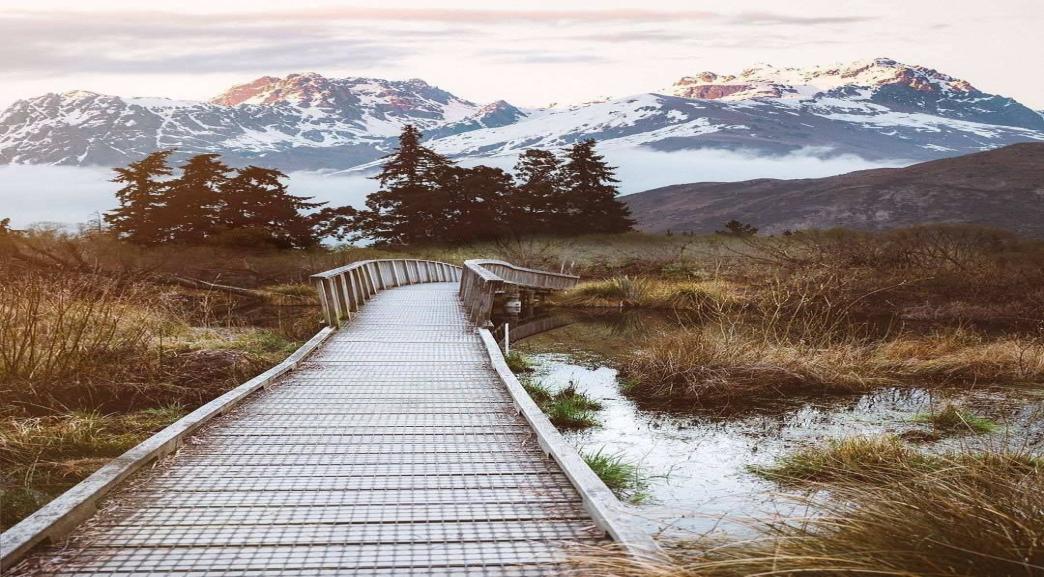 অসংখ্য ধন্যবাদ